Lecture 2: The Laplace Transform
Laplace transform definition


Laplace transform properties


Relation between time and Laplace domains
Initial and Final Value Theorem


Introduction to MATLAB
ME 431 Lecture 2
1
The Laplace Transform
The Laplace transform is a mathematical operation that takes an equation from being a function of time, t, to being a function of the Laplace variable, s



Some mathematical operations become much simpler in the Laplace domain
We will never solve this integral, will use tables
ME 431 Lecture 2
2
Table of Laplace pairs on pages 18-19
Item No.
f(t)
F(s)
1.
δ(t)
unit impulse
t
1
2.
1(t)
unit step
t
3.
t
unit ramp
t
4.
tn
ME 431 Lecture 2
5.
e-at
6.
sin (ωt)
7.
cos (ωt)
3
Properties of the Laplace Transform
Linearity




	
	-   constants factor out and Laplace operation 	distributes over addition and subtraction
	-	note:
Table of Laplace properties on page 20
ME 431 Lecture 2
4
Properties of the Laplace Transform
often zero
2. Integration




3. Differentiation
ME 431 Lecture 2
These properties turn differential equations into algebraic equations
5
Properties of the Laplace Transform
4. Multiplication by e-at


- important for damped response

	Example:
Note: roots of denominator (poles) in Laplace domain = roots of characteristic equation in the time domain
ME 431 Lecture 2
f(t)
6
Properties of the Laplace Transform
5. Time shift

	
	- important for analyzing time delays
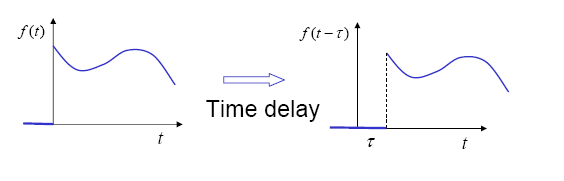 ME 431 Lecture 2
7
Properties of Laplace Transform
6. Multiplication by t
ME 431 Lecture 2
8
[Speaker Notes: Why the presence of the step

Give example where time delay arises … sampling of a computer … message gets lost on the CAN … non-collocated sensor actuator, manifold dynamics, brake dynamics … my masters thesis]
Example
Find
Example
Laplace/Time Domain Relationship
Previously, saw how poles of X(s) relate to x(t)
Two further relationships between X(s) and x(t):

	Initial Value Theorem



	Final Value Theorem
ME 431 Lecture 2
11
Example
Find the initial value of f(t), where
Example
Find the final value of f(t), where
MATLAB Introduction
ME 431 Lecture 2
14